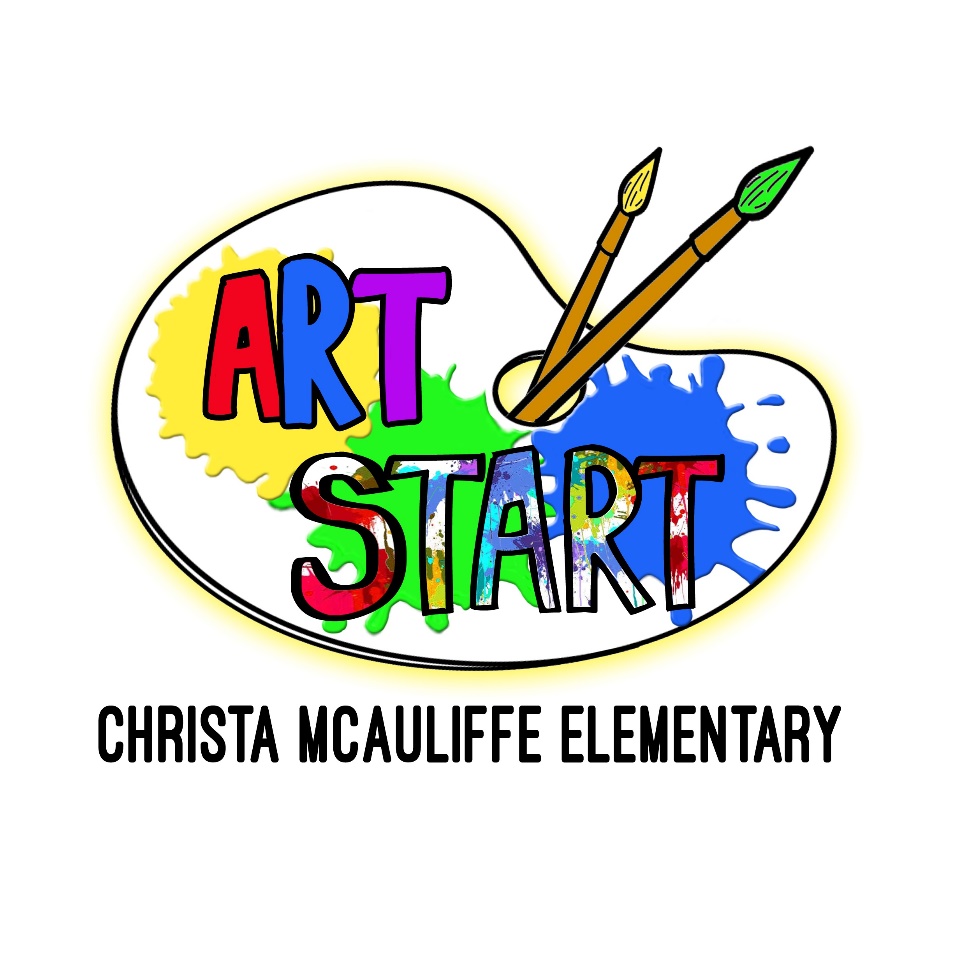 Art Start Orientation
2017-2018
Art Start Chairs & Responsibilities
Co-Vp Art Start: Lauren Gvillo & Nicky Beaty
Art Start Accounting and Stipends: Shelly Norlin
Supply Managers: Lauren Gvillo and Mandy Brunner
Square 1 Art: Mandy Brunner & Lisa Craig
Kindergarten Art Start Advisor: LuLu Bass
1st Grade Art Start Advisor: Rachel McClary
2nd Grade Art Start Advisor: Becky Gregoire
3rd Grade Art Start Advisor: Melissa Robinson
4th Grade Art Start Advisor: Kristina Gibbons & Nicky Beaty
5th Grade Art Start Advisor: Lauren Gvillo
McAuliffe PTSA Webmaster: Kate Gordon
New School Year, New School Art Program
McAuliffe has an amazing Art Docent Program! 
Art is now part of the teachers curriculum
How it works:
Mandatory Teacher Led/Instructed Lessons 
Deep Space Sparkle Program: https://www.deepspacesparkle.com
2017-2018 year:
Teachers: 2 Deep Space Sparkle Lessons (we help teachers)
Art Docents: 6-7 Lessons (Our own lessons as before but less)
2018-2019 year: 
Teachers: 6 Deep Space Sparkle Lessons
Art Docents: 2-3 Lessons 
Where does our art program fit into this new district program?
Coexisting programs???
Art Docents CAN help teachers (just like in math, but less rigid content)! 
We can help provide a grade based team to assist with the lesson to allow smooth execution
We can help assemble supplies (both ours and the teachers)
We can help provide guidance to teachers not as confident with new art mediums
[Speaker Notes: We have an amazing art program here at Mcauliffe, # of volunteers and volunteer hours… art adoring our hallways making it exciting to traverse through the veins of our institution, art provided with love by those who have a passion to share art with future generations so that they can too gain their own passion for it, hours and money supported by the school, PTSA and parents...
But...
Not every school in our district has an amazing art program.
Some schools do not have art in the classrooms via their teachers or an art docent such as ours

Art has always been graded on the report card, but this is the only area where a grade is assigned based on instruction not led by the teacher or a teacher appointed to a given subject (IE library/music)
This is changing this year.
Now, art will be more objective in that certain criteria is met per grade year. The teachers will be evaluating this through the DSS program.
Deep Space Sparkle is a great program by Patty Palmer that utilizes minimal media but covers a wide range in basics that every child should know for a strong art foundation.
Where DSS leaves off, we can pick up to allow the kids to use media they wouldn’t be exposed to with the onboarding of the new program. For example, glass and clay are not part of the lessons nor are working with textiles or paper mache. 
We will help the teachers as they lead their lessons with our new grade level teams
We will still have 6-7 lessons of our own this year to carry out as we always have done but there will be fewer.
This is the time to get in the media that DSS won’t cover, the glass, mixed media, clay etc.
Next year,
There will be 6 lessons that we can assist our teachers with DSS
We will only have 2-3 lessons we will be responsible for. These lessons will be important to get in those other media outlets as well.]
Deep Space Sparkle?
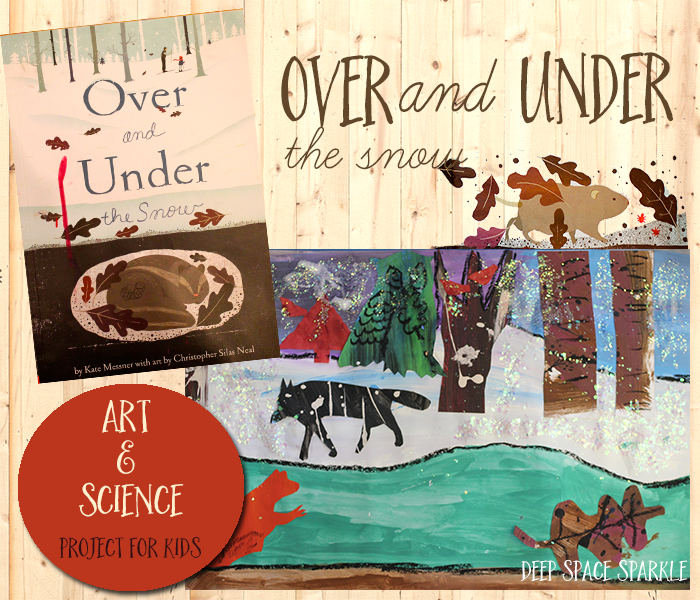 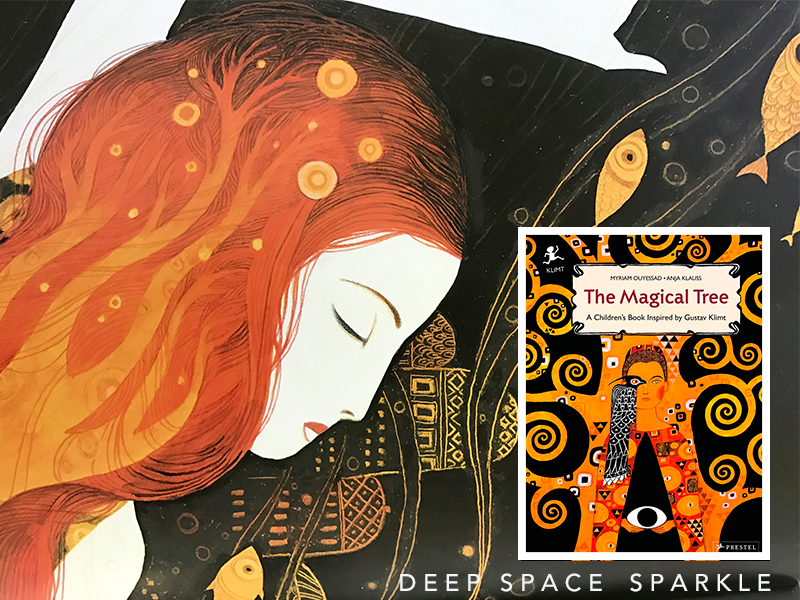 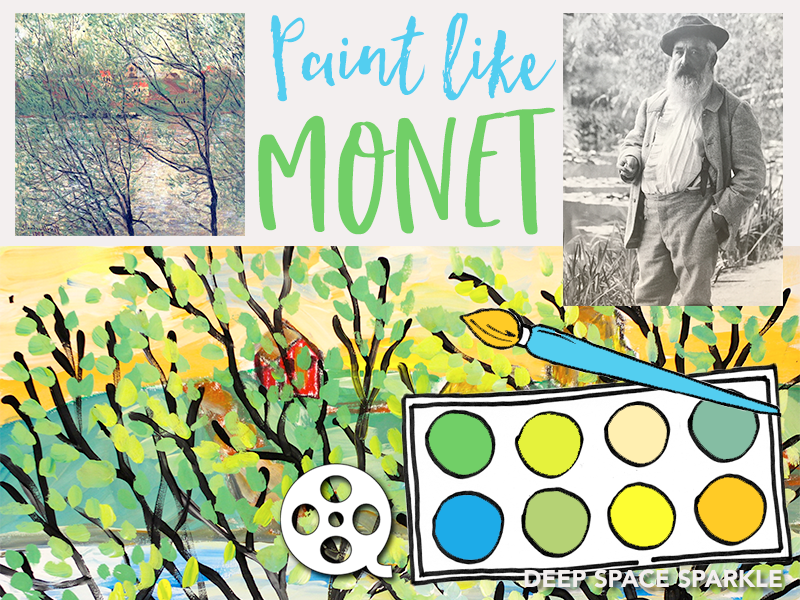 -Patty Palmer: Art teacher out of Santa Barbara
-Mission: DSS is committed to providing parents and teachers easy access to beautiful, fun art projects and activities for kids. Learn how to teach art, make art, and live a creative, happy life through art.
-Lessons based upon or inspired by artists, literature and technique
-Accessible mediums
www.deepspacesparkle.com
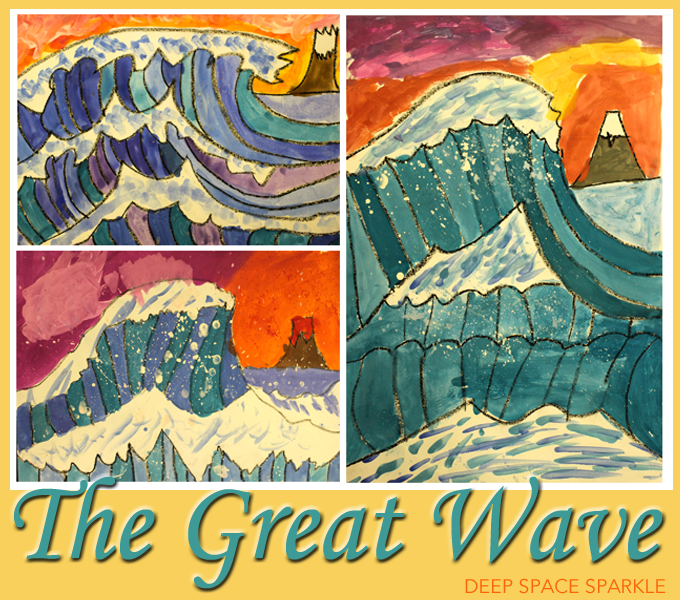 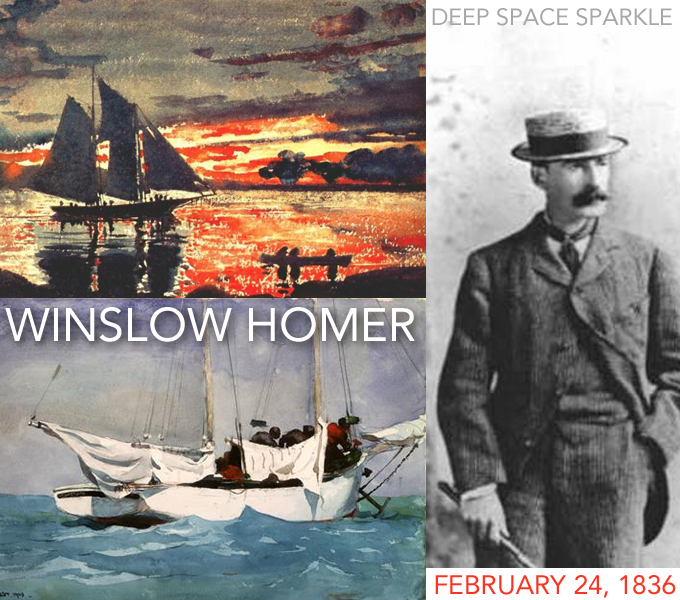 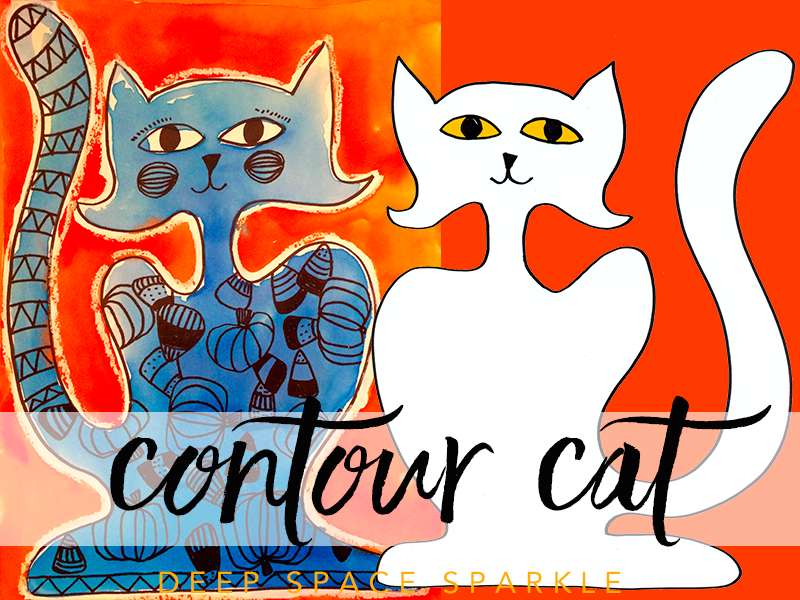 The Basics: What You’ll Need To Do For Your Own Lessons
Art lessons are now taught at least once a month for a total of 6-7 lessons during the year
First, get Organized:
Meet with your teachers to set up a schedule
Day of the week?
Week of the month?
Plan the year vs. month to month planning?
More than one lesson a month?
Check with your teachers to see if they would like you to provide your lesson alongside their mandatory curriculum lessons
This would mean that you would still get to provide the 8-9 lessons during the year as we have in the past! Yay!
Work with your teacher to see what 2 lessons he/she is planning for what specific month to prevent overlap in techniques, content and scheduling
Meet with your other leads to coordinate roles and scheduling
Communication with your teachers will be key this year!!!
Other commitments for Art Start this year include the Square 1 art project (January/February lesson)
The Basics: Anatomy of a Well Planned Lesson
Create Your Lesson:
Head to the Art Start “Volunteer Palette” link for program guidelines and details on how to create and teach a lesson (links to all documents on PTSA website under ”Art Start”)
A Great Lesson is:
Tied to a Principle of Design or Element of Art (links to information on website)
Tied to a specific artist, when possible
Worked into the curriculum, when possible
IE: Tied to curriculum units/sections as the year progresses
Ask your teacher if they have any hopes for linking art and curriculum  
Grade appropriate to avoid frustration for you and your students
Planned with the amount of time you have taken into consideration to allow completion and not infringe on class time
The Basics: What You’ll Need To Do For Your Teacher’s Lessons
Teachers have 2 Deep Space Sparkle (DSS) Lessons
Teachers must instruct their own lessons, but we can help them if they need us. 
Just ask if they would like help!
If your teacher would prefer to provide his/her lesson without help:
Sit back, kick up your feet and get planning on next month’s lesson.
If your teacher would like help (GREAT!): 
Contact your class art team to see if you can provide helpers for your teacher
What? No Art Team? If you cannot provide helpers from your class: 
Assemble Your Grade Level Art Start Team
Email the Grade Level Advisor: 
Provide Info: Teacher/Lesson Date/Supplies Needed from Art Room/Description of Lesson
Advisor will email Grade Level Art Docents (Leads and Helpers) to see who is available to assist that day
Email will be sent back to Class Lead Art Docent with list of helpers plus emails available
Mobilize the Grade Level Art Start Team
Email the night before to remind everyone where they need to by and when
[Speaker Notes: What to decide: 
Should teacher discuss with Class Art Lead: What lesson, when (date), supplies needed from Art Start room, description of lesson? Or Should they contact the teacher representative? Seems like a lot of back and forth with a middle man?]
The Basics: Day of the Art Lesson
Please be prepared with your lesson or prepared to help with your teachers lesson
Before the lesson:
Verify who will be assisting in the lesson that day
Sending a reminder email the evening prior may help
Obtain supplies either the day before or the day of and have a cart ready
Day of the lesson:
Grab those supplies you had set aside
Show up on time 
Provide your own or help with the teacher’s lesson
Help clean up classroom
Help clean up supplies
Restock supplies to Art Room
After the lesson:
Hang art work on your designated art board
Go have some coffee or tea… you deserve some well deserved “me” time.
A What? Art Start Grade Level Advisor?
New this year:
Art Start Grade Level Advisor:
Advisor assigned to each grade level 
Roles:
Act as a resource person per grade
Kiln questions?
Lesson Ideas?
Procedures/Policy Questions?
Glass and Clay Info?
New art mediums you’d like to try?
Act as the coordinator for mobilizing the grade level art team
Need help with a lesson of your own?
Need help with a teachers lesson?
Will this new role really be effective? 
Only if we utilize it as needed!
Only if we support each other in this new transition!
We are TRULY HERE to help, just contact us 
Learning Center
Please try to incorporate Learning Center students into your art (if possible).
 There are full time and part time students.
The kids love to be in the classroom with their peers!
Please contact the Learning Center and let them know of your time of Art Start.  Your grade level teacher can contact them as well.
Contacts:  
Bailey Fagerlee (K-2nd)  bfagerlee@lwsd.org
Lynn Palzer  (3rd) lpalzer@lwsd.org
Tiffany Forrest (4th -5th)  tforrest@lwsd.org
Supplies
Three locations for supplies:
Art room (first door on left as you travel down the C pod)
Kiln corner (off of the cafeteria)
Production rooms (toward B pod and adjacent to the office)
Please keep supplies organized in each location; if you need to borrow an item overnight to work from home, please return the item the following morning before school starts.
Requests for supplies should be emailed to Lauren or Nicky or can be written on white board provided in the art room 
Please allow enough time to process and receive supplies!
Please, please, please sign up for a clean up day in the Art Room on sign up genius, Thank you 
The list of duties is posted in the art room
Commons
We no longer have a portable specifically for art start.
The Master Calendar for the Commons signups stays with the secretary in the office.  If you want to use it, you MUST signup with Kathleen Jeffcoat, our new secretary.
Fill out a form requesting the Commons for your date.  Be specific (how many tables you need, if you need to reserve the computer and projector, etc. ) 
You will be responsible for clean up.  
Note: 
When scheduling class in Commons, consider:  
Lunch (clean up and set up)
After school programs come in early before school is out to set up
Glass – Clay – Kiln
Glass and Clay Projects are optional
If you plan on utilizing glass or clay, a representative from your team must be present at the Glass and Clay Workshop. 
Date and Time:  Monday October 30th @ 9:15 (in the commons)
Projects done in glass or clay should be done in the classroom or in the Commons (reserve on master school schedule)
“How-to” information is posted on the PTSA Art Start website (extra ideas and examples provided in Art Start Room)
The kiln calendar is ONLY posted on the website and kiln use must be reserved there
Clay- 1 box per class for the year; Red and White Clay available
Glass- 1 glass project per class; any size glass up to 2X2 is no charge. Larger sizes available at a cost.
Glass Projects- please give a 2 week notice before you project.
Stipends
Review the Art Start Stipend Instructions document
Each class has $150 to help offset the costs of any special supplies or materials that we do not carry in the Art Start room. 
You may also use your stipend to bring a professional in to teach a lesson (ex. Mosaics, Fused Glass, Basket Weaving)
To get reimbursed:
Fill out the PTSA Payment/Expense Voucher
Attach your receipts
Place receipts and form in designated stipend bin on the hanging file organizer in the Art Start room
Shelly will review the request, submit to PTSA and a check will be mailed to your house.
Please plan the stipend amount for the year with your team to avoid overages
Square 1 Art Fundraiser
Square 1 Art is our annual art fundraiser – all funds go directly to the Art Start budget for art supplies
Timing will be Jan/Feb 
Receive Square 1 Kit:  Nov 13th   
Deadline to ship artwork:  Feb 5th   
Product Received:  April 11th 
Please go to the Art Start pages on the PTSA website for additional information on the Square 1 Project
Plan your Square 1 project into your overall lesson schedule so it is NOT an additional lesson but the project planned for January or February – a reminder email will be sent as Square 1 approaches
Looking for ideas? Pinterest has Square1page
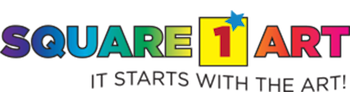 Public Service Announcement: Art Boards
Art Boards are Labeled and Ready for Adornment
Please get your board up and ready at your earliest convenience
If you are new to Art Start and need information on what is needed for getting your board ready and where to find the materials:
Resource is online on the PTSA page “Art Start Board Prep How-to”
There is also a laminated copy of this in the Art Room in the bin with the bulletin board edging/boarders.
Examples already up: Mr. Kendell (A pod) and Ms. Noring (B pod)